Solubility
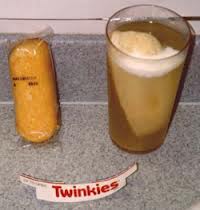 Solubility is a physical property, that measures the ability of a substance to dissolve.  
It can be used to help identify a substance.




Insoluble: When one substance can not   dissolve into another substance. 
For example oil is insoluble in water.
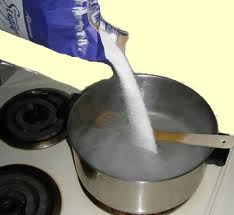 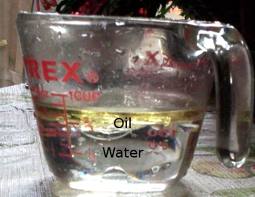 Solution:  A mixture that forms when one substance dissolves another. 
A solution has the same properties throughout.
Contains a solvent and at least one solute
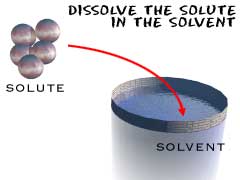 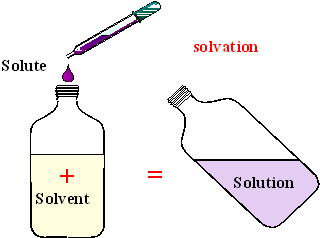 Solvent:  A substance that dissolves another substance
 Typically a liquid
present in the larger amount in a solution. 
Example : Water dissolves salt. 

Solute:  The part of a solution present in the smaller amount
Can be a solid, liquid or gas.
the solute is dissolved by the solvent.  
Example: Salt is dissolved by water.
Saturated Solution:  A mixture that contains as much dissolved solute as possible at a given temperature.






When a solution can have solute added and dissolved  the solution is unsaturated.
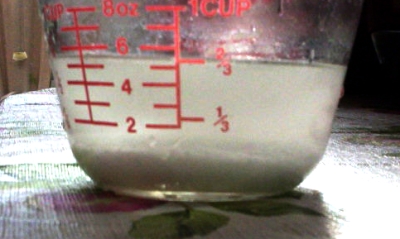